THIRD - FIFTH GRADE  | BECOMING A GOOD FRIEND
ATTRIBUTE PIE
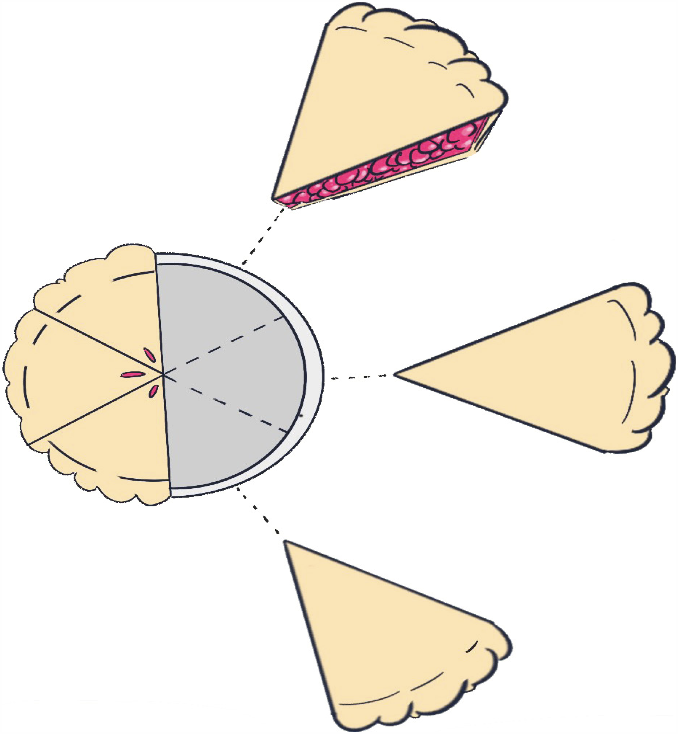 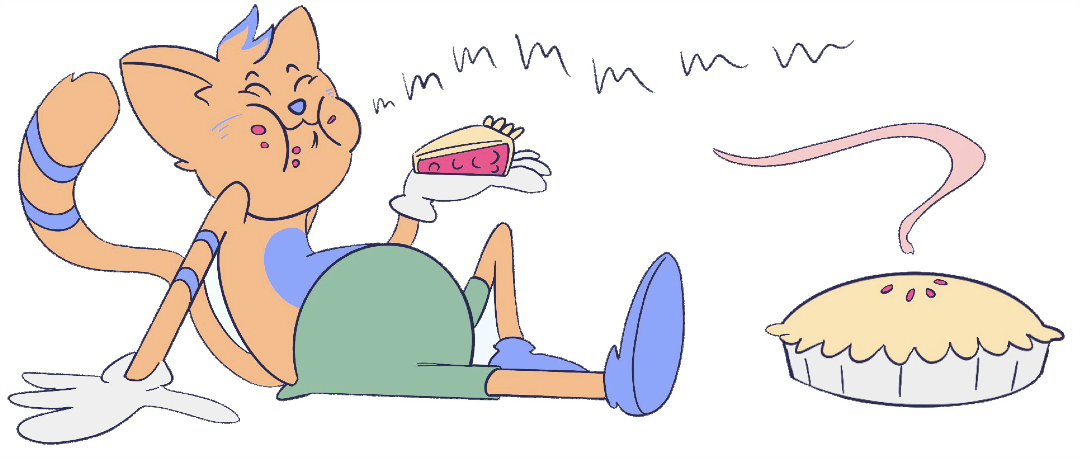 © 2022 OVERCOMING OBSTACLES
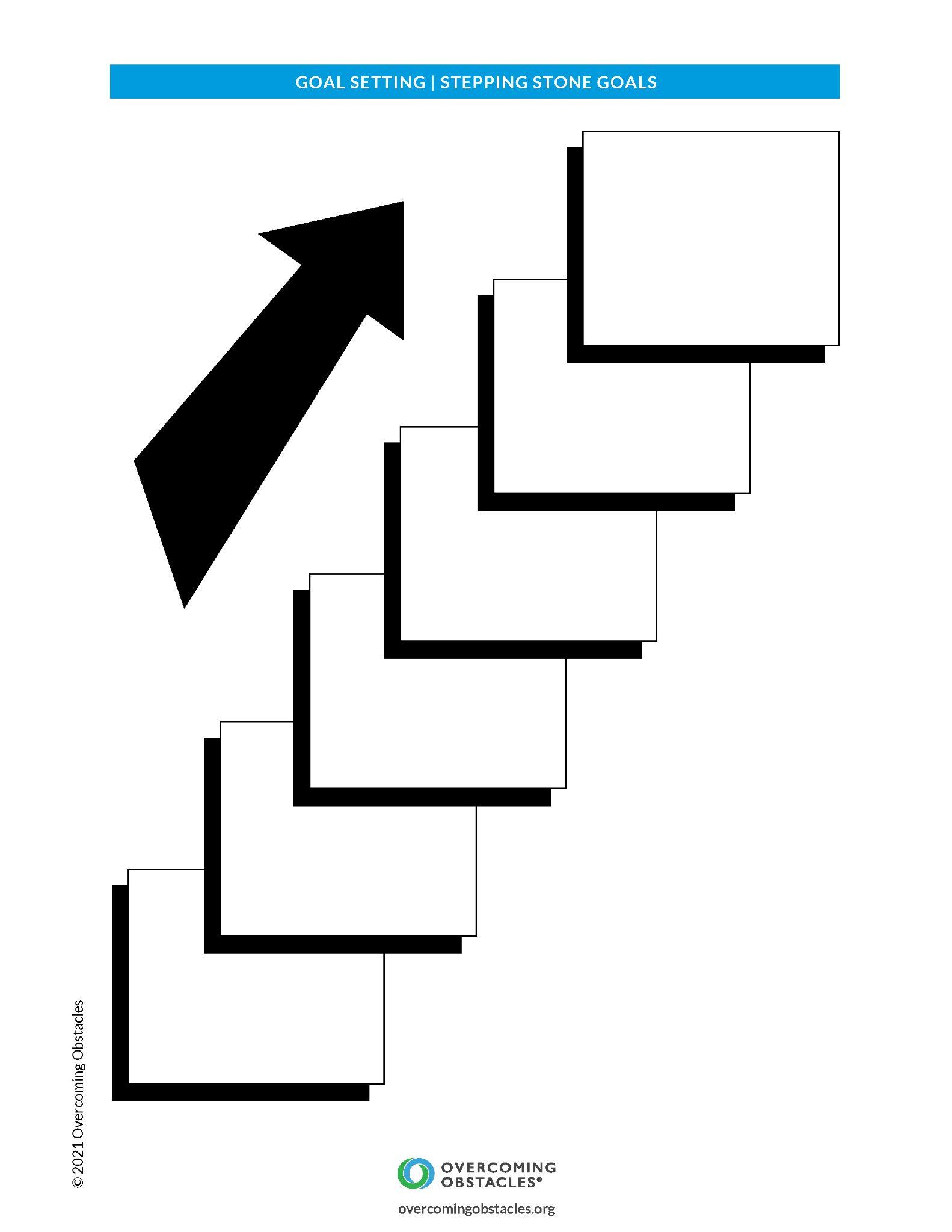